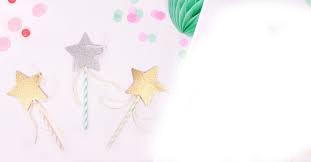 CENERENTOLA…LA FIABA DI SEMPRE
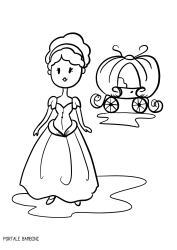 Ins. Giuseppina esposito 
Sez M plesso SICILIANO
Bimbi ascoltate…
...ORA BIMBI PROVATE A COSTRUIRE LA BACCHETTA DELLA FATINA SEGUENDO LE MIE INDICAZIONI
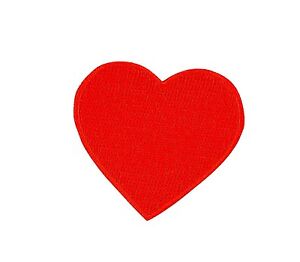 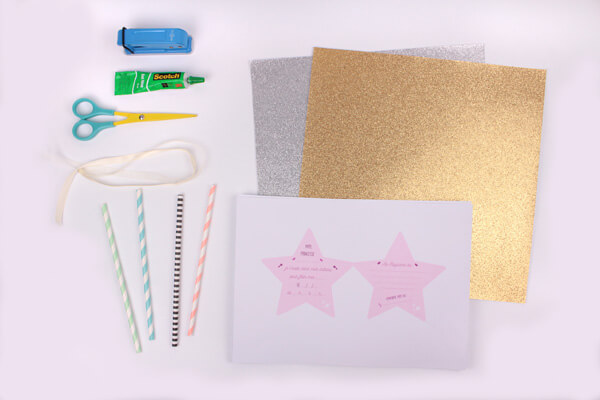 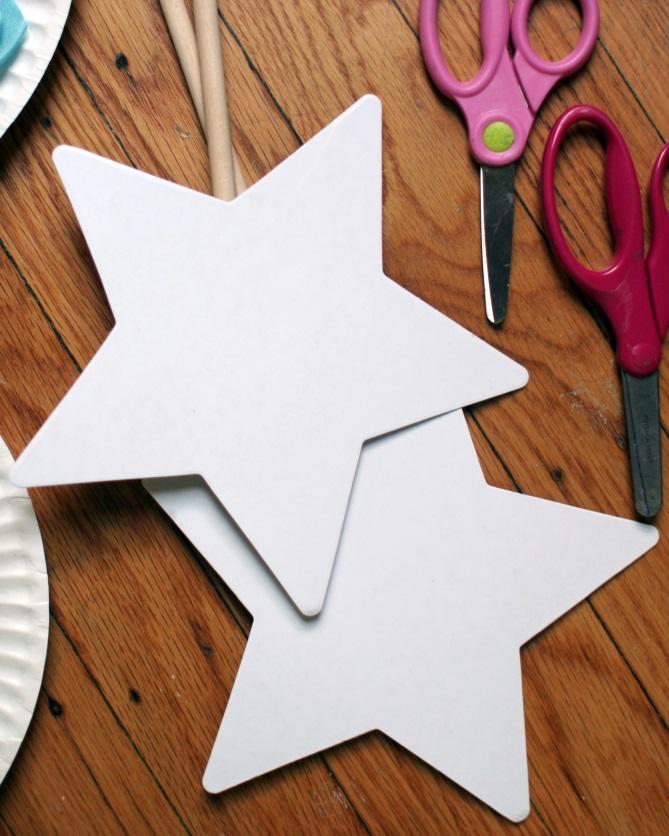 i discorsi e le  parole
Immagini, suoni e colori
Campi di esperienza coinvolti